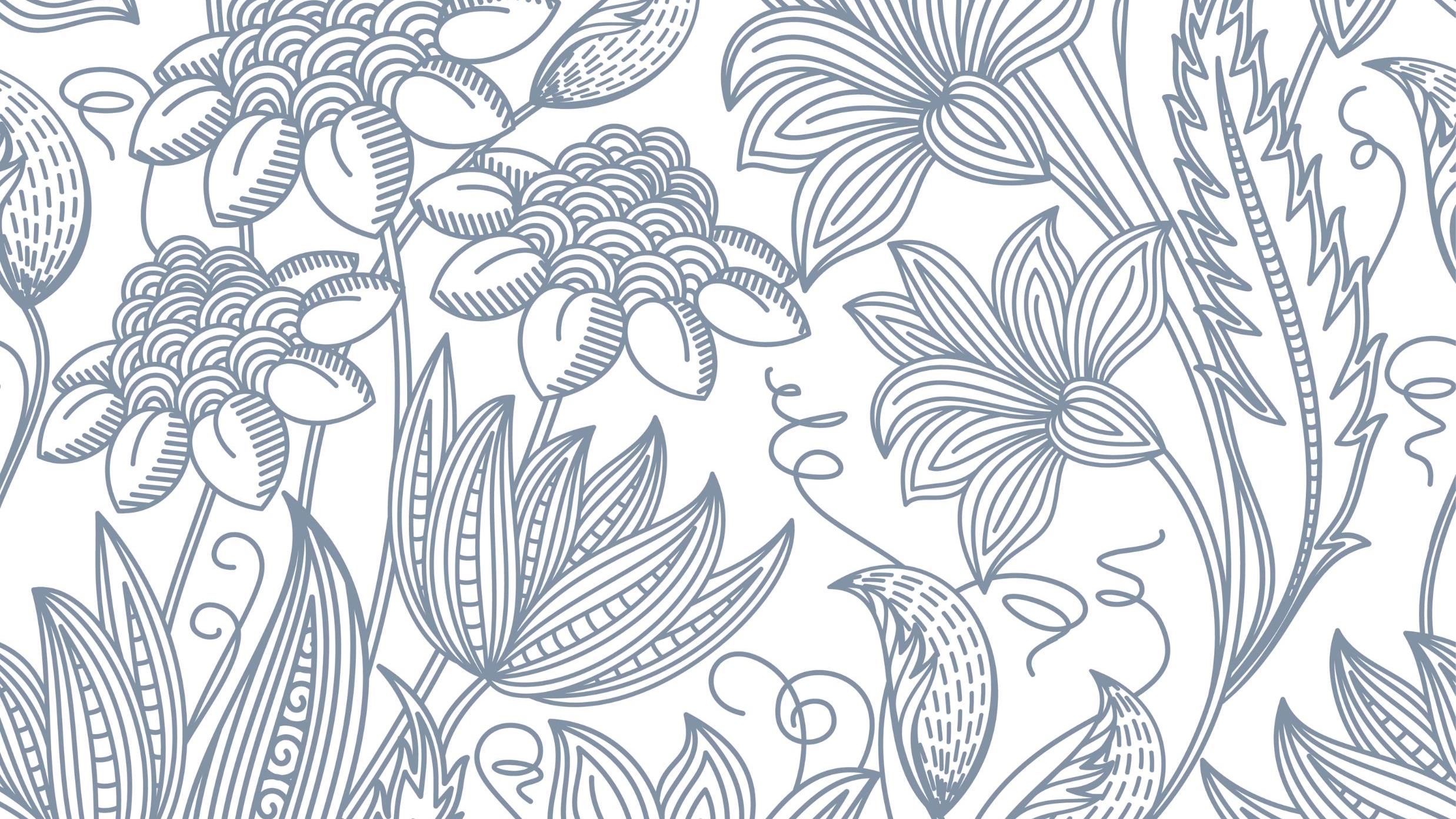 pulmonary embolism in pregnancy
Armin Sadeghi M.D.
Pulmonologist
Pregnancy and the puerperium (postpartum period) are well-established risk factors for venous thromboembolism (VTE)

1 in 1600 pregnancies
In the United States, PE is the sixth leading cause of maternal mortality
RISK FACTORS
Pregnancy, in itself, is a risk factor for the development of venous thromboembolism (VTE)
4 to 50 times higher compared to nonpregnant women
Increased risk for VTE is highest in the postpartum period, with a higher than usual prevalence of clot in the left lower extremity and pelvis.
 highest risk: emergency cesarean section, stillbirth, varicose veins, pre-eclampsia/eclampsia, postpartum infection, and comorbidities.
Antepartum
Most studies report equal distribution of VTE across the trimesters of pregnancy
Postpartum
Compared with the antepartum period, VTE is two to five times more common postpartum
The risk is highest in the first six weeks postpartum and declines to rates that approximate that of the general population by about 13 to 18 weeks
Inherited thrombophilias
The risk of VTE is further magnified in pregnant women who have inherited thrombophilias
CLINICAL PRESENTATION
There are no clinical signs or symptoms that are specific for PE
This nonspecific presentation is magnified during pregnancy due to an overlap between symptoms seen in patients with PE and those associated with the normal physiologic changes of pregnancy (eg, dyspnea occurs in up to 70 percent of normal pregnancies)

Similar to nonpregnant patients, any one or combination of the following symptoms → acute onset dyspnea, pleuritic pain, and hemoptysis – should always raise alarm and increase the clinical suspicion for a PE during pregnancy.
LABORATORY STUDIES
Arterial blood gases:
neither sensitive nor specific diagnostically
respiratory alkalosis is a very common feature of both pregnancy and PE
a normal PO2 , PCO2 , or alveolar-arterial difference is common with PE
the presence of hypoxemia with normal chest radiograph should raise the clinical suspicion for PE in pregnancy and prompt further evaluation.
D-dimer
D-dimer levels increase during the course of a normal pregnancy and slowly decline postpartum
a high D-dimer is not diagnostic of PE, and a low D-dimer (even <500 ng/mL) only modestly lowers the suspicion but does not effectively eliminate PE from the differential
Echocardiography
Echocardiography is not routinely performed in the diagnostic evaluation of a pregnant patient suspected of having a PE.
Occasionally, an echocardiogram can be performed to exclude pregnancy-related cardiomyopathy or to evaluate the size of the right ventricle (RV) in a patient with confirmed PE.
prognostic value of RV dilation by echocardiogram has not been formally evaluated in pregnancy.
IMAGING
PE cannot be definitively diagnosed without confirmatory imaging
The two most common modalities for imaging are lung scintigraphy (ventilation/perfusion scanning [V/Q]) and computed tomographic pulmonary angiography (CTPA).

Magnetic resonance pulmonary angiography (MRPA) is not validated, and although contrast-enhanced pulmonary angiography was the gold standard, neither test is commonly used in the pregnant population
Chest radiograph
Findings on chest radiograph are neither sensitive nor specific for PE.
Abnormalities on chest radiograph are common in nonpregnant patients with suspected PE, and an abnormal chest radiograph can interfere with the interpretation of further testing (ie, V/Q scan).
However, since pregnant women are typically younger and healthier than the general population of patients with a suspected PE, they are more likely to have a normal chest radiograph.
A peripheral infarct might be suggested by a shallow wedge-shaped opacity in the periphery of the lung with its base against the pleural surface (Hampton's hump). However, this sign and other radiographic features (atelectasis, infiltrates) are neither sensitive nor specific for a diagnosis of PE
Despite its poor diagnostic accuracy, a chest radiograph should be performed in every pregnant patient in whom a PE is suspected. This both evaluates for alternative diagnoses and allows the accurate interpretation of V/Q scan results.
V/Q scan
For those with a normal chest radiograph, V/Q scanning remains the test of choice for the diagnosis of PE in pregnancy
A positive V/Q scan demonstrates a definitive pattern of mismatch between the ventilation and perfusion images of the lung. 
In general, only normal or very low probability scans and high probability scans are considered diagnostic
In the general population, there is a high rate of indeterminate scans due to the high prevalence of abnormal chest radiographs from underlying cardiopulmonary disease

since most pregnant women are young, healthy, and without pulmonary pathology, the estimated percentage of normal chest radiographs is expected to be high. Reflecting this likelihood, studies in pregnant women suspected of having a PE suggest that V/Q scanning has a high diagnostic accuracy when the chest radiograph is normal.

Unlike the general population, pregnant women have a relatively low likelihood of indeterminate V/Q scans and a high likelihood of diagnostic V/Q scans.
CT pulmonary angiography
the demonstration of a filling defect in any branch of the pulmonary artery (main, lobar, segmental, subsegmental) by contrast enhancement is considered diagnostic of PE during pregnancy.

Indeterminate or nondiagnostic studies are reported when the filling defect is not clearly visualized (eg, embolus in a small peripheral pulmonary artery, poor contrast flow, image interference by motion or hardware artifact).

CTPA has a high negative predictive value for ruling out the diagnosis of PE in pregnancy.
The increased blood volume and cardiac output in pregnancy make quantifying and timing the intravenous contrast bolus more difficult.

Thus, in the pregnant population, CTPA is diagnostically useful when V/Q scanning is not available or is indeterminate (eg, when the chest radiograph is abnormal) or when an alternate pathology is being considered.
DIAGNOSTIC ALGORITHM
A high index of clinical suspicion and a low threshold for objective testing are critical to the successful diagnosis of suspected PE in pregnancy.
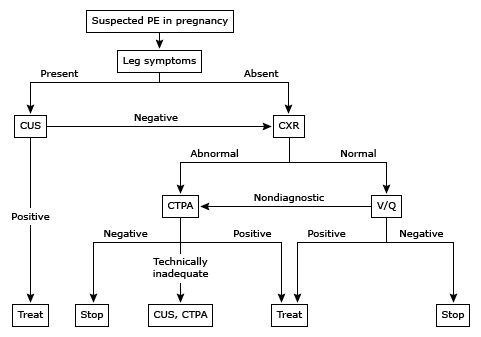 Pretest probability
Wells or Geneva Score
The Wells score has limited value in the pregnant population, probably due to the high prevalence of baseline tachycardia and the low likelihood of certain risk factors (eg, malignancy or recent surgery) that are listed on the scoring system.

Presenting features
the clinical manifestations of PE are variable and nonspecific. This nonspecific presentation is magnified during pregnancy due to an overlap between symptoms seen in patients with PE and those associated with the normal physiologic changes of pregnancy (eg, dyspnea occurs in up to 70 percent of normal pregnancies)

D-dimer
An alternative approach
Initial CUS
Avoidance of radiation and contrast in the pregnant patient

In nonpregnant patients with suspected PE, the prevalence of DVT is 9 to 12 percent
potentially wastes valuable time in the workup of pregnant patients suspected of having PE.
We reserve CUS for pregnant patients suspected of having a PE in whom the clinical evaluation suggests a coexistent or symptomatic DVT
Comparison of V/Q scan and CTPA
Two initial studies suggest that CTPA is inferior to V/Q scanning

the discrepancy in the diagnostic accuracy of CTPA between pregnant and nonpregnant patients has been ascribed to interrupted flow from the inferior vena cava or altered flow of contrast material due to high plasma volume in pregnancy

CTPA may be more readily available in some institutions during off-duty hours. In addition, it has been shown to identify alternate pathologies in 12 to 13 percent of cases.
coexistent renal insufficiency, contrast allergies, or weight limitations of the CT table may limit its use in individual patients.
Radiation and contrast exposure
In general, the risk of radiation (from V/Q scanning and CTPA) and iodinated contrast is considered low and must be weighed against the 20 to 30 percent risk of maternal mortality of untreated PE.

the risk of radiation-associated abnormalities to be negligible, at less than 50 mGy when compared with other risks of pregnancy

In general, it is considered that the mother assumes a greater carcinogenic risk (particularly, for lung and breast cancer) than the fetus.
CTPA delivers slightly lower fetal radiation doses than V/Q scanning (0.003 to 0.131 mGy versus 0.32 to 0.74 mGy, in the first through third trimester)

CTPA delivers higher maternal doses of radiation than V/Q scanning (7.3 versus 0.9 mSv)

V/Q scanning results in substantially (150-fold) lower breast and lung irradiation than CTPA

The combination of a chest radiograph, V/Q scanning, and pulmonary arteriography has an estimated fetal radiation exposure less than 0.5 mSv. This is 100 to 200 times less than the dose thought to produce a significant risk of fetal anomalies.
DIFFERENTIAL DIAGNOSIS OF PE
Pregnancy
Peripartum cardiomyopathy

pneumothorax, vasculitis, and pneumonia
Treatment
When there is a high clinical suspicion for acute PE, empiric anticoagulant therapy is indicated prior to the diagnostic evaluation. Anticoagulant therapy is discontinued if VTE is excluded.

For those patients in whom PE is suspected but anticoagulant therapy is contraindicated, diagnostic evaluation should be expedited. Anticoagulation-independent therapy (eg, inferior vena cava filter) is indicated if VTE is confirmed.

When there is suspicion for DVT alone (no clinical evidence or suspicion of acute PE),anticoagulant therapy is generally withheld until VTE is confirmed, assuming that diagnostic evaluation can be performed in a timely fashion.
Avoided!
Warfarin should be avoided, particularly in the first trimester, because it may be teratogenic.

Fondaparinux, a synthetic heparin pentasaccharide, is generally avoided due to a paucity of safety data during pregnancy, with the only potential indication in the setting of heparin-induced thrombocytopenia (HIT).

The direct oral anticoagulants, which include the oral direct thrombin inhibitors and the factor Xa inhibitors, should be avoided due to insufficient information about their safety when used during pregnancy.
Subcutaneous LMWH is preferred over IV UFH or subcutaneous UFH in most patients because it is easier to use and it appears to be more efficacious and has a better safety profile.
In contrast, IV UFH is preferred in patients who have an elevated risk of bleeding or persistent hypotension due to pulmonary embolism (PE).
The rationale is that its short half-life and near complete reversal with protamine are desirable if the anticoagulant effect needs to be stopped due to bleeding or to perform a procedure.

UFH (either IV or subcutaneous) is preferred over subcutaneous LMWH in patients who have severe renal failure.
Dosing
LMWH :   dalteparin 200units/kg once daily, tinzaparin 175 units/kg once daily, dalteparin 100 units/kg every 12hours, or enoxaparin 1 mg/kg every 12 hours
The dose is then titrated to an anti-Xa level of 0.6 to 1.0 IU/mL for twice daily administration, or 1 to 2 IU/mL for once daily administration.
The first anti-Xa level is generally measured four hours after the third or fourth dose if the dosing is every 12 hours, or four hours after the second or third dose if the dosing is once daily. 
Once a satisfactory anti-Xa level is reached, some clinicians recheck the level every one to three months
IV UFH : IV UFH bolus of 80 units/kg, followed by a continuous infusion of 18 units/kg per hour
The infusion is titrated every six hours to achieve a therapeutic activated partial thromboplastin time (aPTT).
IV UFH can be transitioned to subcutaneous UFH or subcutaneous LMWH if long-term or outpatient anticoagulant therapy is planned.
Subcutaneous UFH:
A reasonable initial dose of subcutaneous UFH is 17,500 units every 12 hours.
The dose is then titrated to achieve a therapeutic aPTT
The first aPTT is generally measured six hours after the second dose. Most adjustments should be an increase or decrease of 10 to 30 percent.
Once a stable dose is achieved, the aPTT may be measured after three to four days of treatment and then every few weeks.
Labor and delivery
Treatment with subcutaneous LMWH should be discontinued at least 24 hours prior to delivery if the delivery time is predictable
This allows the effect of heparin to resolve, which is particularly important for patients who desire neuraxial anesthesia because anticoagulation during insertion (or removal) of a neuraxial anesthesia catheter increases the risk for spinal hematoma.
A period of 24 to 36 hours without anticoagulant therapy may be undesirable in pregnant women who are at high risk for recurrent VTE (eg, those with an acute PE or proximal DVT that developed within the past month).
Such patients may benefit from having their subcutaneous LMWH or subcutaneous UFH switched to IV UFH, which can be discontinued 4to 6 hours prior to delivery.
Delivery despite full anticoagulation may also occur if labor begins unexpectedly. Many patients who deliver while anticoagulated will not have excessive intrapartum bleeding .

Neuraxial anesthesia should not be administered to an anticoagulated patient.
After delivery
heparin regimen (subcutaneous LMWH, IV UFH, or subcutaneous UFH)should be restarted 12 hours after a cesarean delivery or six hours after a vaginal birth, assuming that significant bleeding has not occurred.
Options for long-term anticoagulant therapy include subcutaneous LMWH, subcutaneous UFH, or an oral vitamin K antagonist(eg, warfarin). 
If warfarin therapy is chosen, the patient should receive both warfarin and heparin for at least five days.
The heparin should not be stopped until the international normalized ratio (INR) has been within therapeutic range (usually 2 to 3) for two consecutive days.
Length of therapy
the total duration of anticoagulant therapy(pregnancy plus the postpartum period) should be at least three to six months for women whose only risk factors for VTE were transient
Anticoagulant therapy generally continues for at least six weeks postpartum